PELVIC VESSELS AND NERVES
Dr. Vohra
1
COMMON ILIAC ARTERY
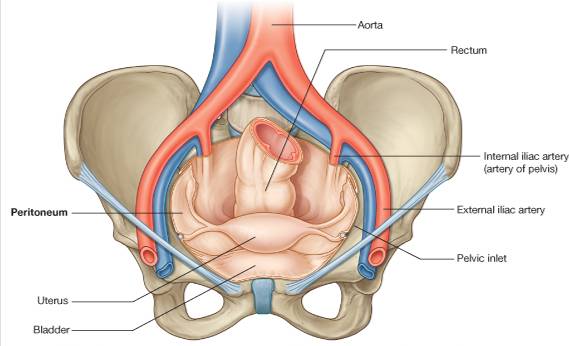 CIA ends at the pelvic inlet in front of the sacroiliac joint
divides into external and internal iliac artery
Dr. Vohra
2
EXTERNAL ILIAC ARTERY
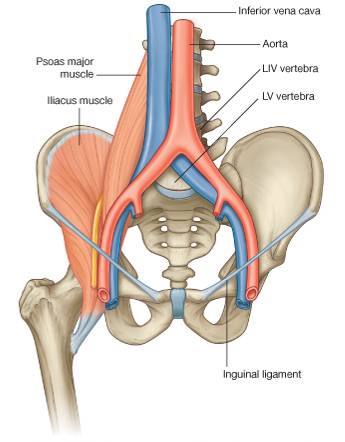 Follows the pelvic brim and runs along the medial border of the iliopsoas muscle
Dr. Vohra
3
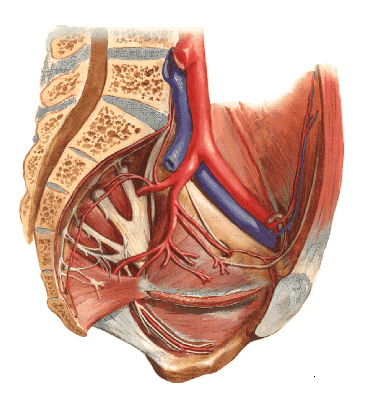 The external iliac artery gives off the inferior epigastric artery
Dr. Vohra
4
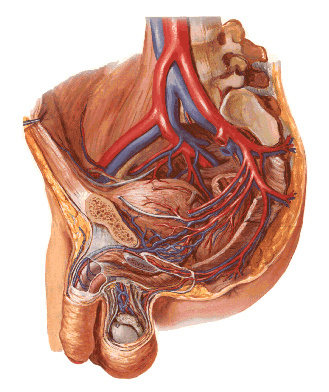 The external iliac artery also gives off the deep circumflex iliac artery
Dr. Vohra
5
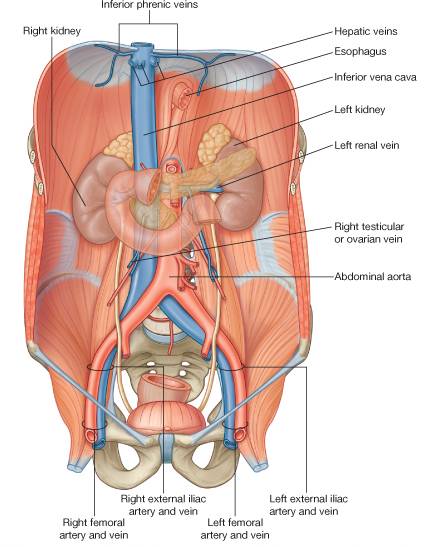 Below the inguinal ligament, the external iliac artery becomes the femoral artery
Dr. Vohra
6
Arteries of the True Pelvis
Internal iliac artery
Superior rectal artery
Ovarian/Testicular  artery
Median sacral artery
Dr. Vohra
7
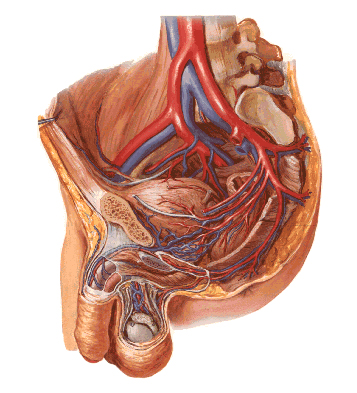 The internal iliac artery passes down into the pelvis 
At the upper margin of the greater sciatic foramen it divides into:
anterior division
posterior division
It's branches supply the:
pelvic viscera
perineum
pelvic walls
buttocks
Dr. Vohra
8
Branches of the Internal Iliac Artery
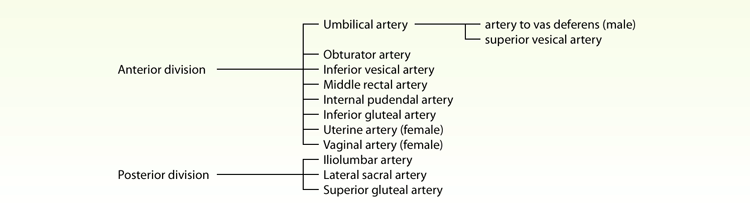 Dr. Vohra
9
BRANCHES OF THE ANTERIOR DIVISION
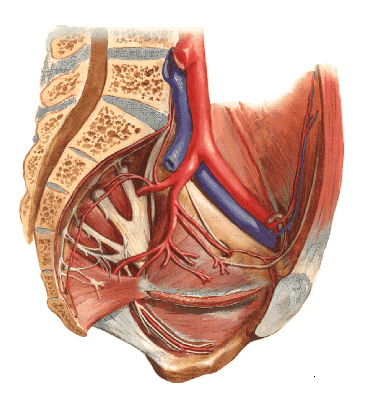 UMBILICAL ARTERY
The distal portion of this artery is obliterated and has become the …
medial umbilical ligament
Dr. Vohra
10
From it's proximal part, the umbilical artery gives off the superior vesical arteries
They supply the upper portion of the bladder
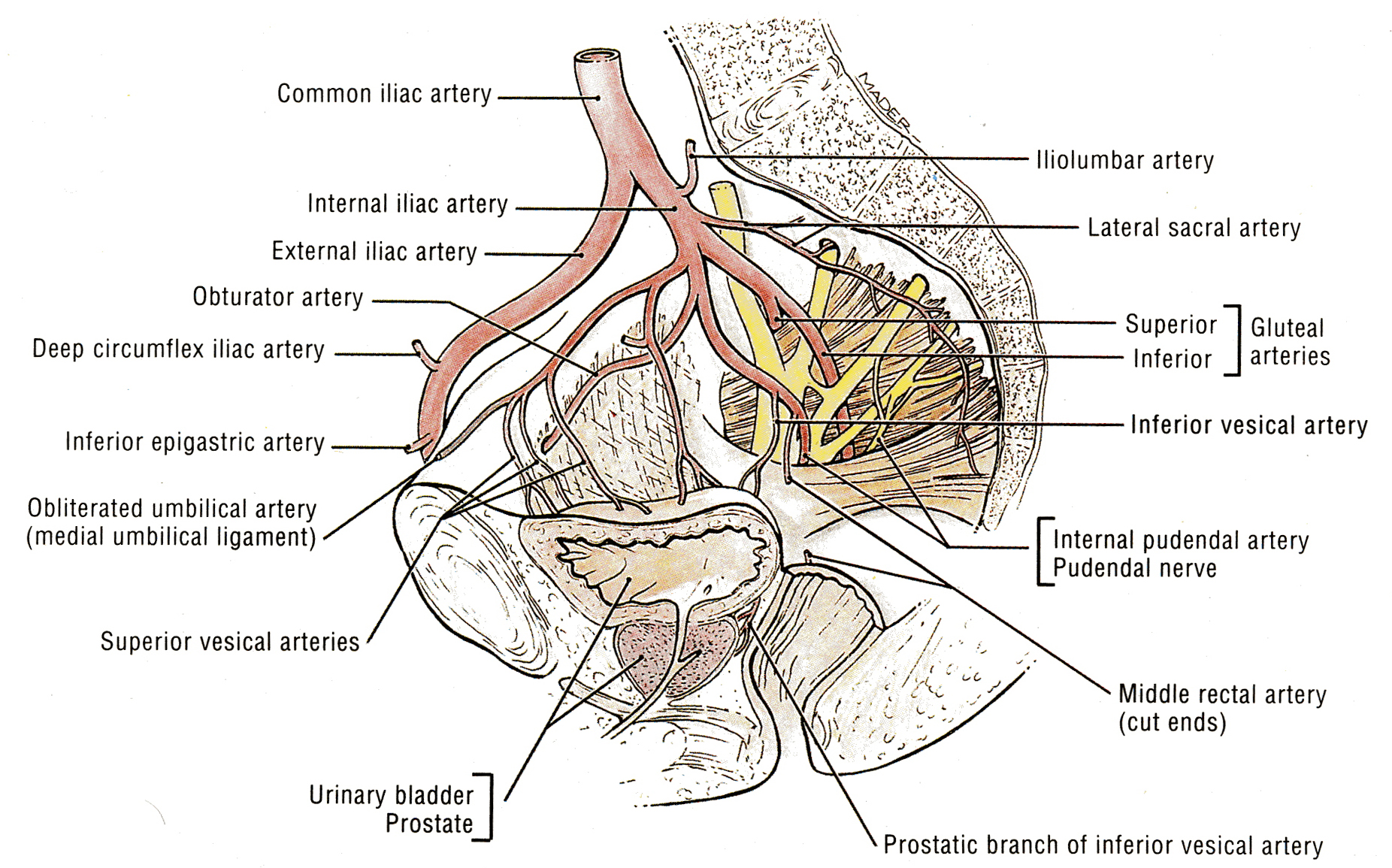 Dr. Vohra
11
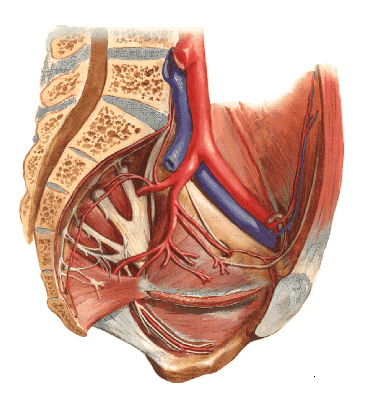 OBTURATOR ARTERY
It runs forward along the lateral  wall of the pelvis
It leaves the pelvis through the obturator canal
Dr. Vohra
12
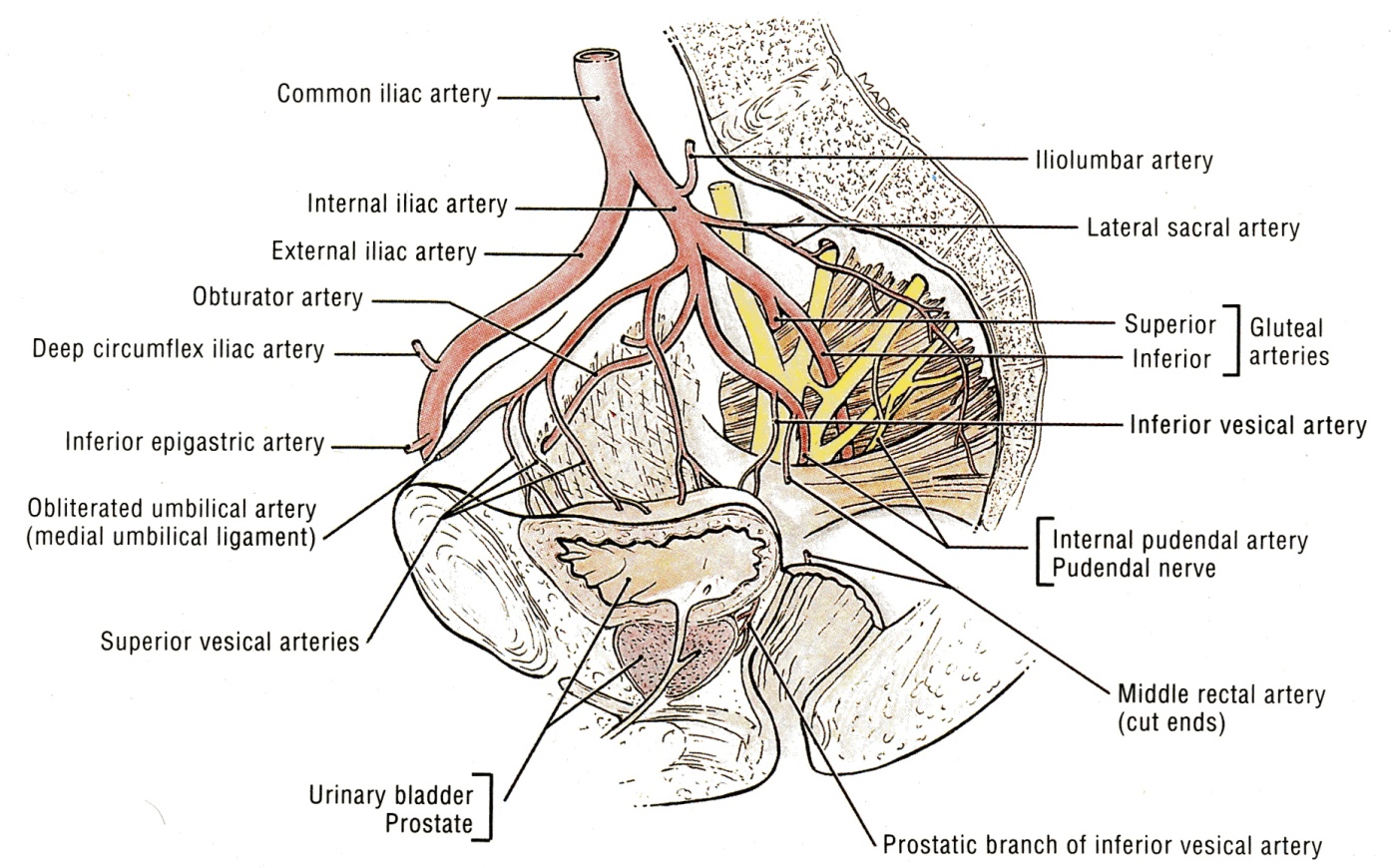 INFERIOR VESICAL ARTERY
It supplies the lower portion of the bladder
Dr. Vohra
13
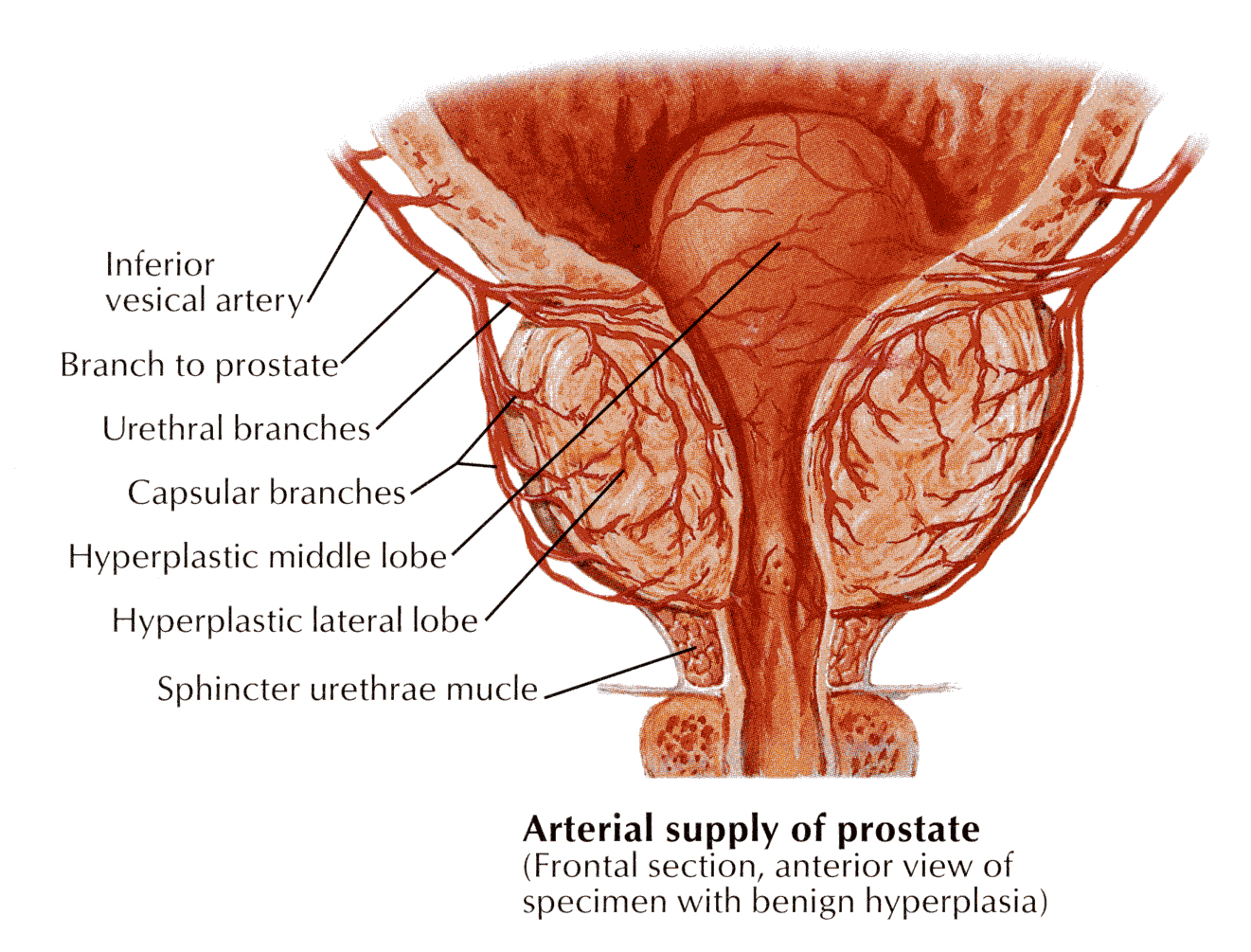 In the male, the inferior vesical artery also supplies the prostate and the seminal vesicles
Dr. Vohra
14
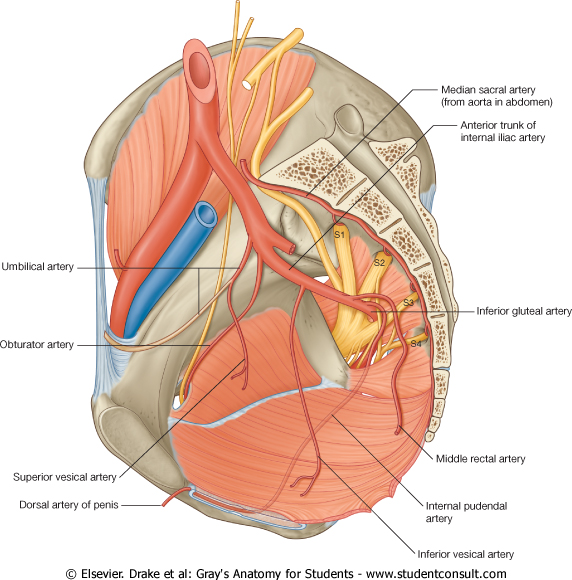 MIDDLE RECTAL ARTERY
usually arises with the inferior vesical artery
supplies the muscles of the lower rectum
Dr. Vohra
15
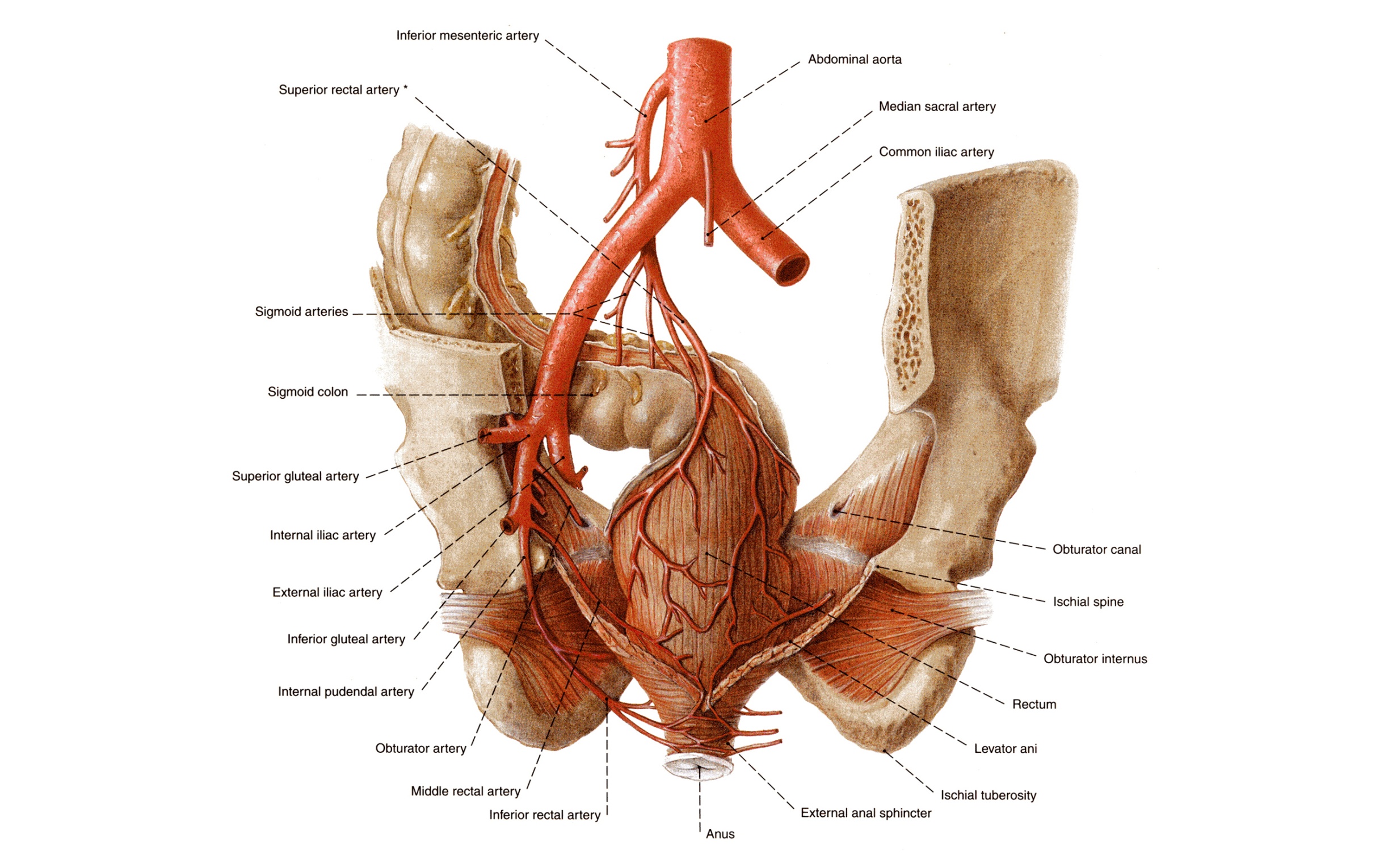 The middle rectal artery anastomoses with the superior and inferior rectal arteries
Dr. Vohra
16
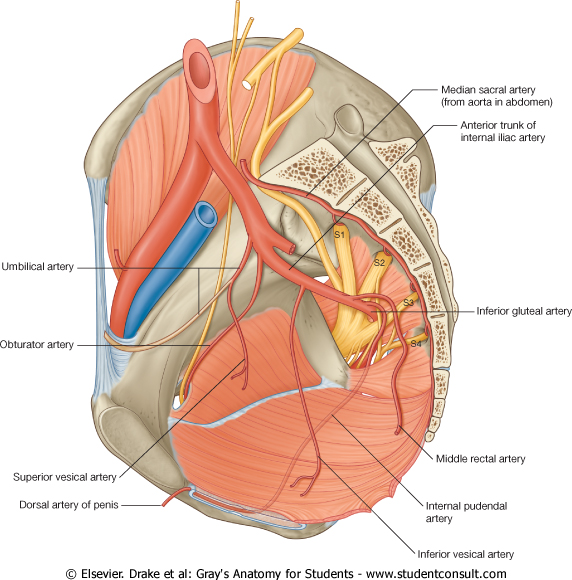 INTERNAL PUDENDAL  ARTERY
leaves the pelvis through the greater sciatic foramen
Dr. Vohra
17
The internal pudendal artery enters the gluteal region below the piriformis muscle
It then enters the perineum through the lesser sciatic foramen and passes forward in the pudendal canal
It supplies the musculature of the anal canal
It also supplies the skin and muscles of the perineum
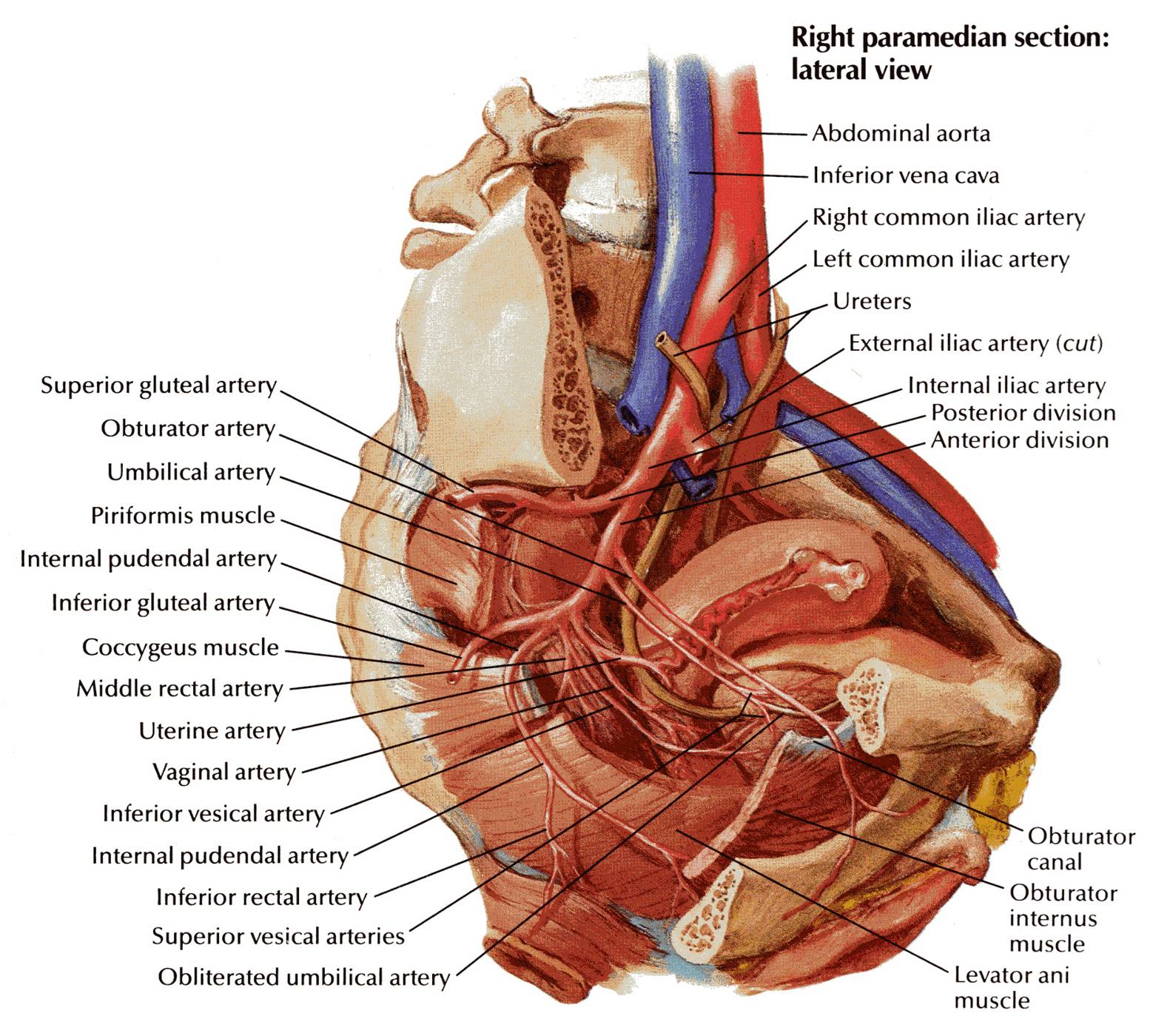 Dr. Vohra
18
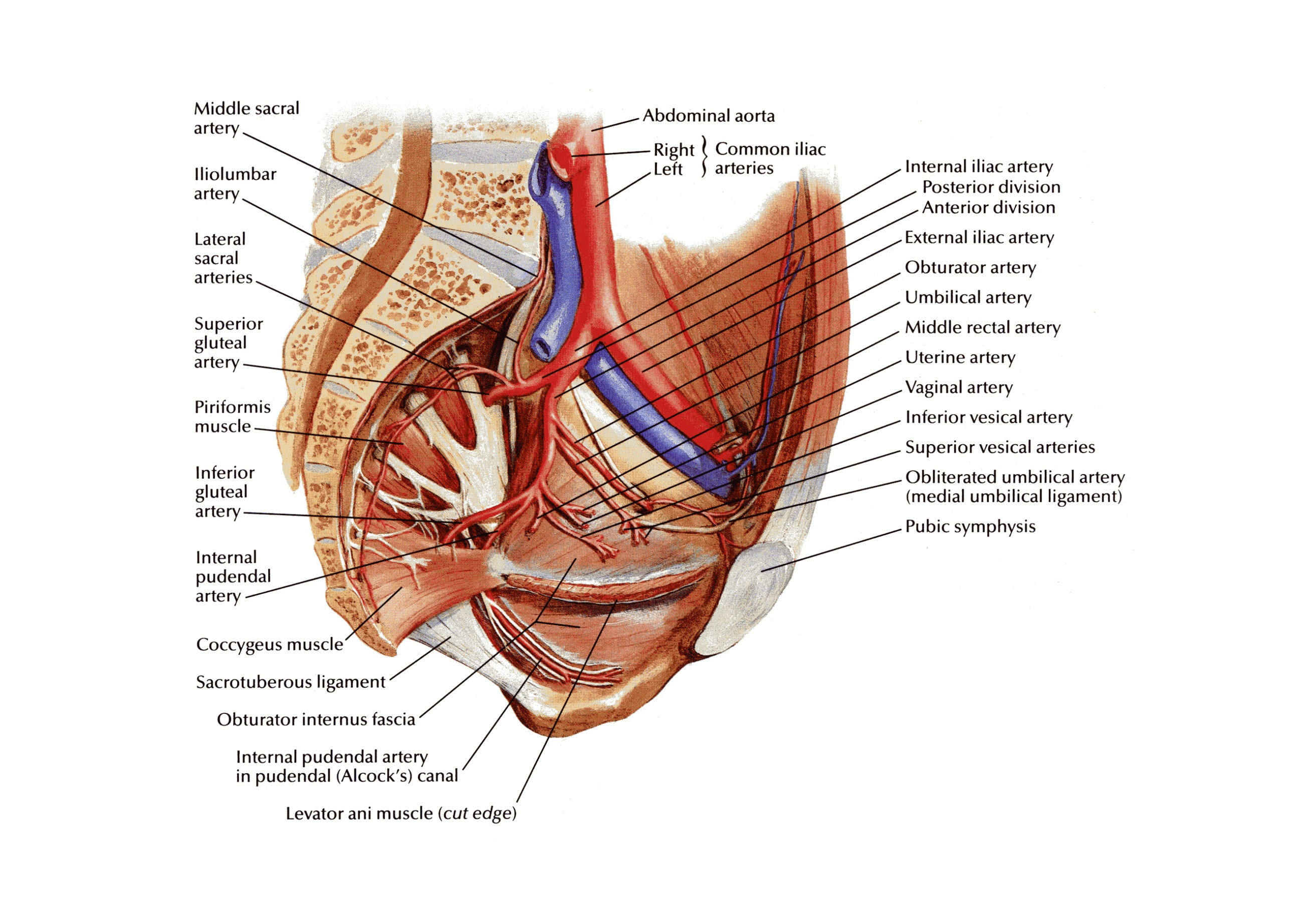 INFERIOR  GLUTEAL  ARTERY
leaves the pelvis through the greater sciatic foramen below the piriformis muscle
passes between the 1st and 2nd or the 2nd and 3rd sacral nerves
Dr. Vohra
19
UTERINE ARTERY
runs medially on the floor of the pelvis
crosses the ureter superiorly
passes above the lateral fornix of the vagina to reach the uterus
ascends between the layers of the broad ligament along the lateral margin of the uterus
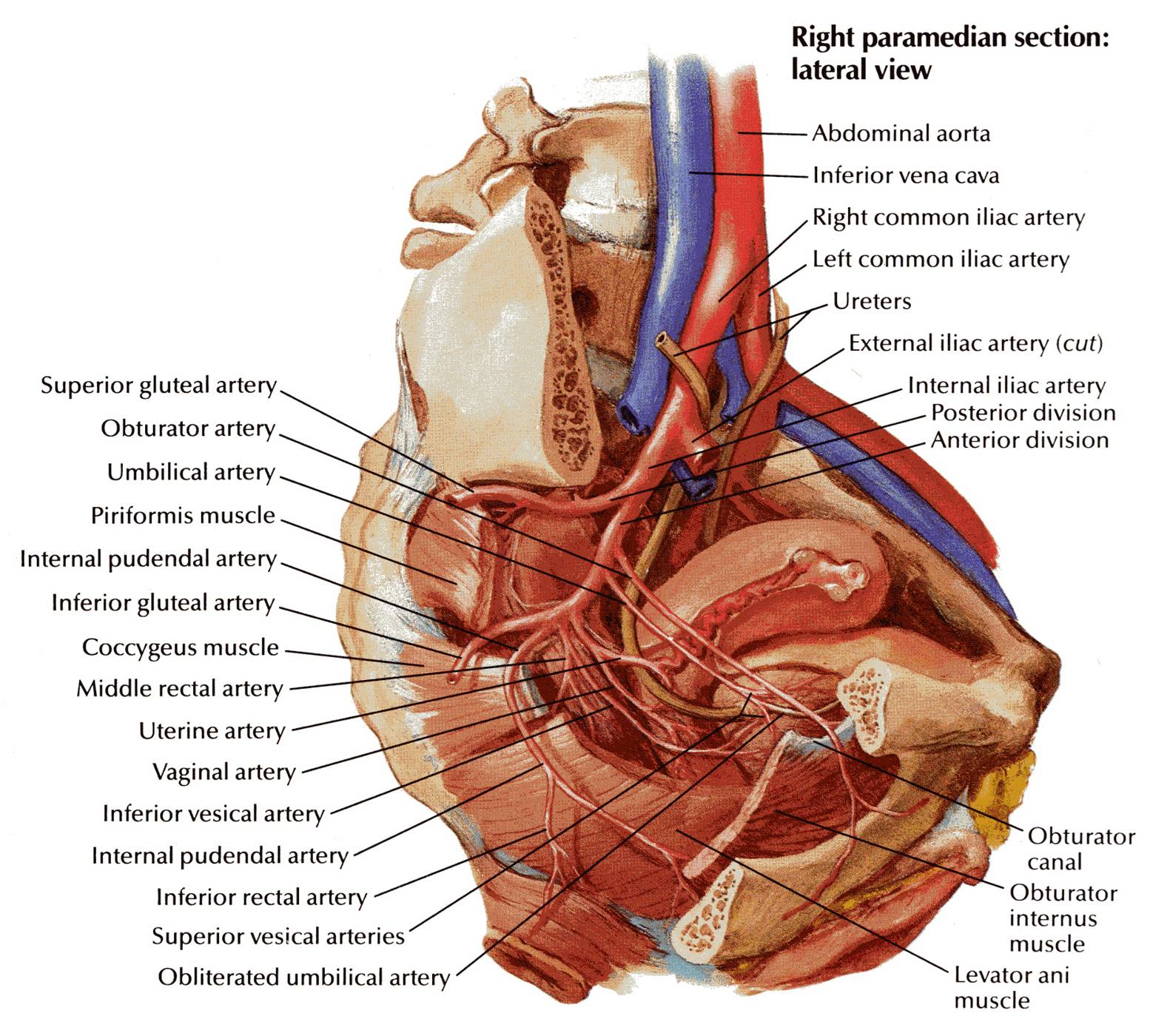 Dr. Vohra
20
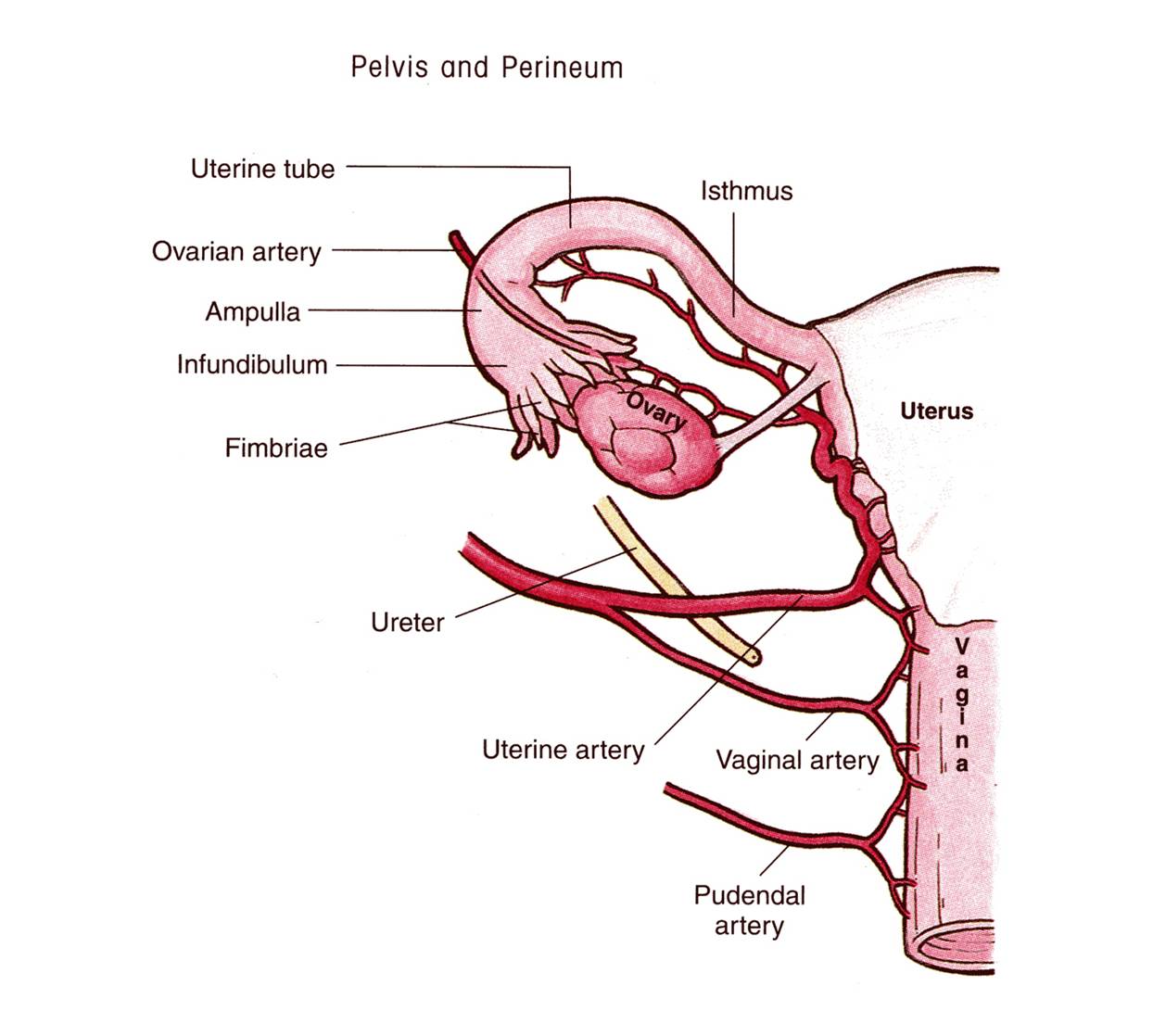 The uterine artery ends by following the uterine tube laterally
It anastomoses there with the ovarian artery
It gives off a vaginal branch
Dr. Vohra
21
VAGINAL ARTERY
It supplies the base of the urinary bladder and the vagina
(In the male, the base of the urinary bladder would be supplied by the inferior vesical artery)
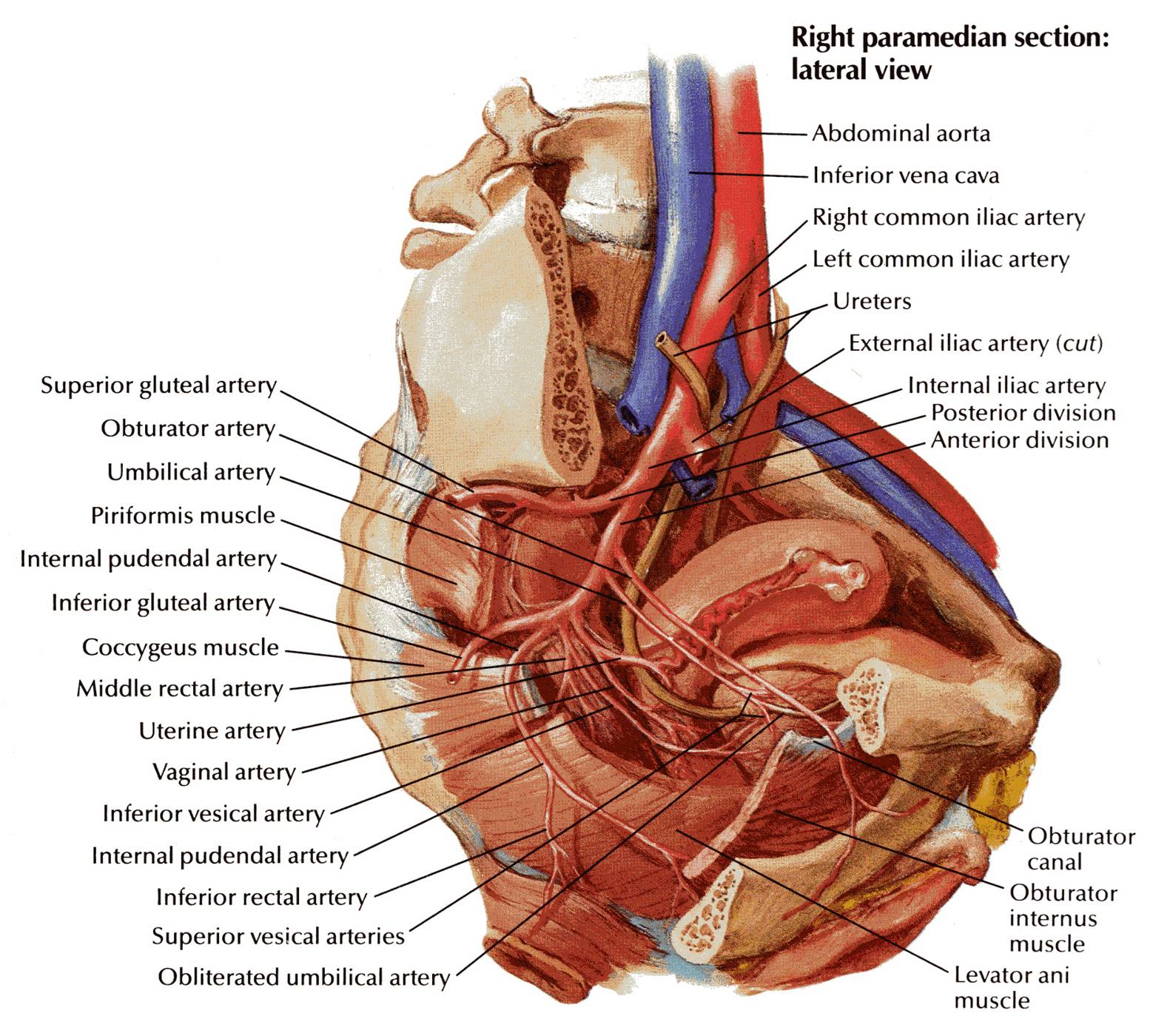 Dr. Vohra
22
BRANCHES OF THE POSTERIOR DIVISION
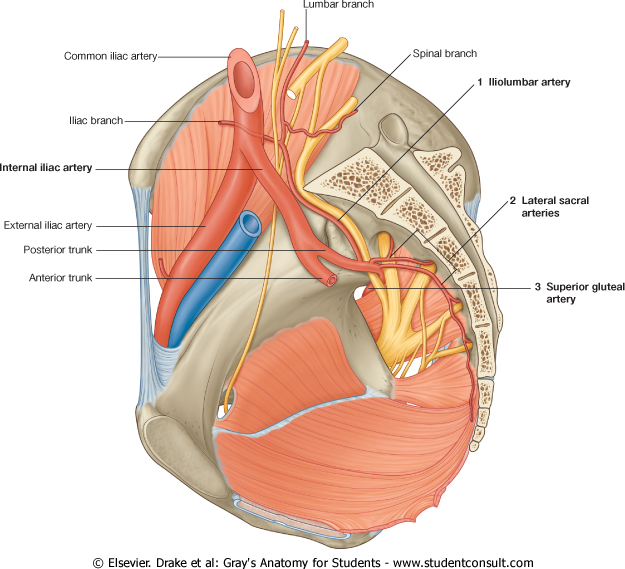 ILIOLUMBAR ARTERY
ascends across the pelvic inlet
runs posterior to the external iliac vessels, psoas and iliacus muscles
LATERAL SACRAL ARTERIES
descends in front of the sacral plexus
gives off branches to neighboring structures
Dr. Vohra
23
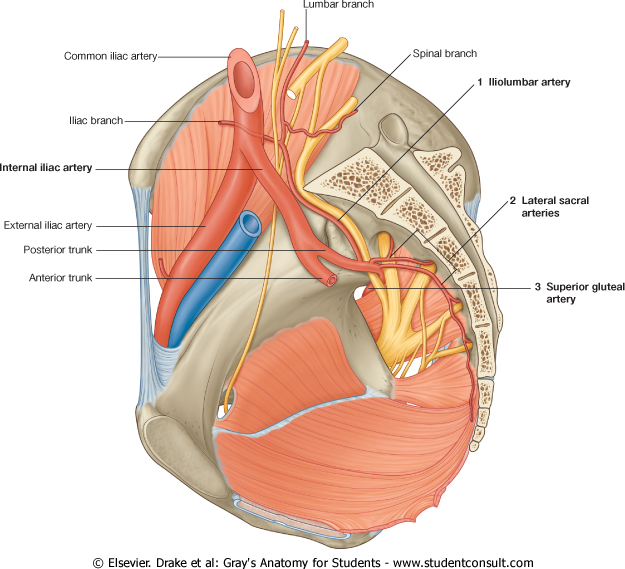 SUPERIOR GLUTEAL ARTERY
leaves the pelvis through the greater sciatic foramen above the piriformis muscle
Dr. Vohra
24
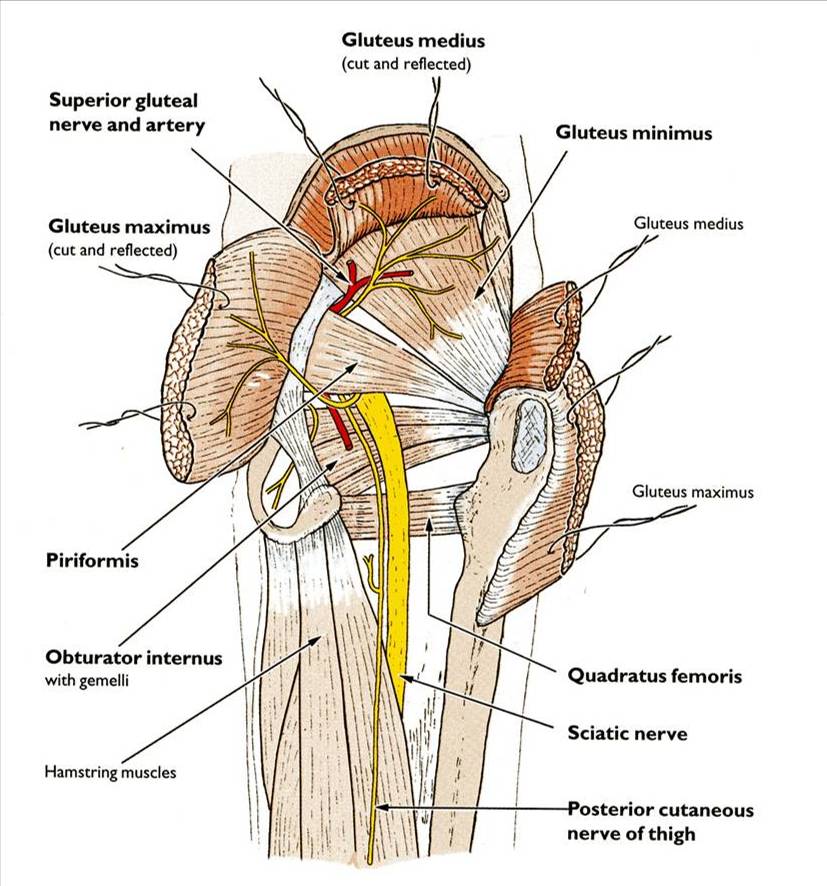 The superior gluteal artery supplies the gluteal region
Dr. Vohra
25
IN BRIEF…
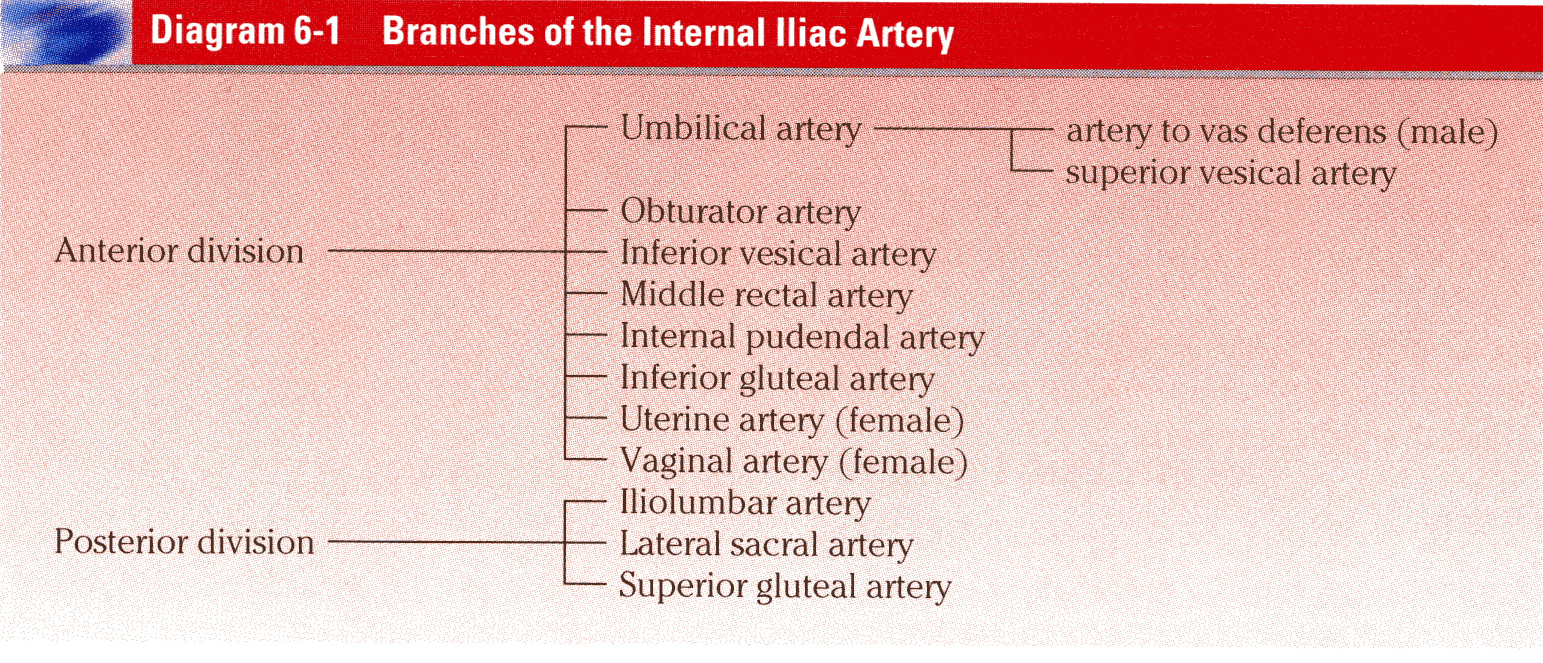 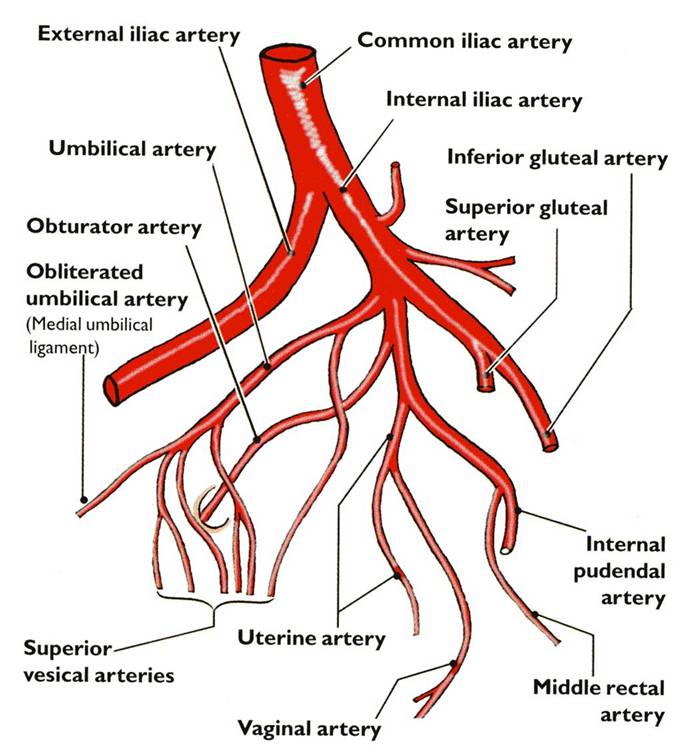 Dr. Vohra
26
OTHER PELVIC ARTERIES
Dr. Vohra
27
SUPERIOR RECTAL ARTERY
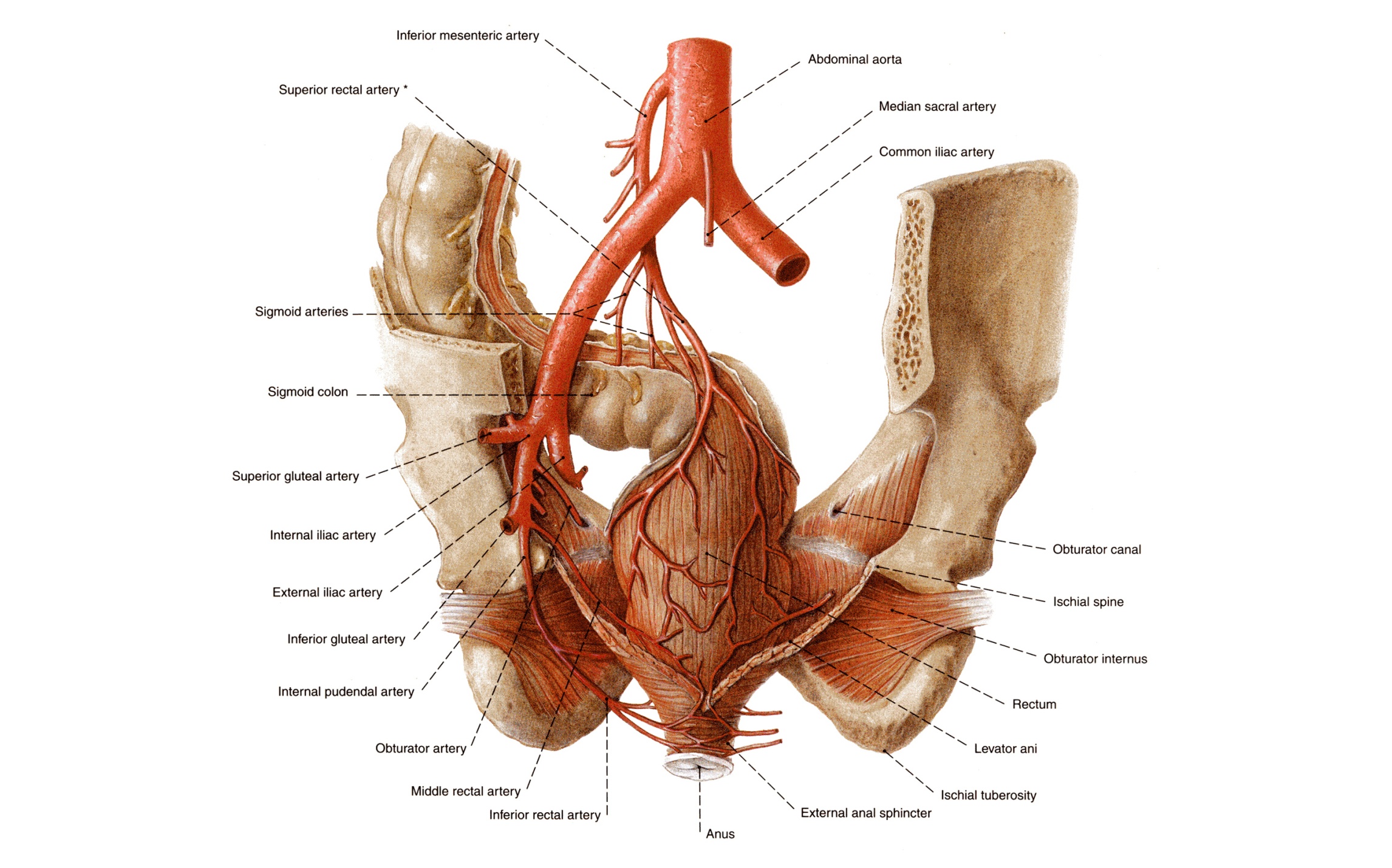 a direct continuation of the inferior mesenteric artery
Dr. Vohra
28
OVARIAN ARTERY
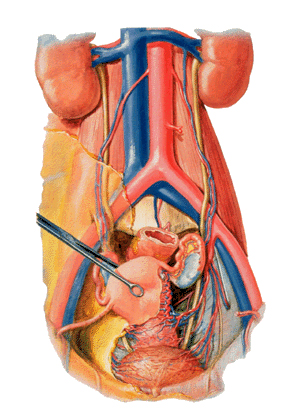 arises from the abdominal aorta
at the pelvic inlet, it crosses the external iliac artery
Dr. Vohra
29
MEDIAN SACRAL ARTERY
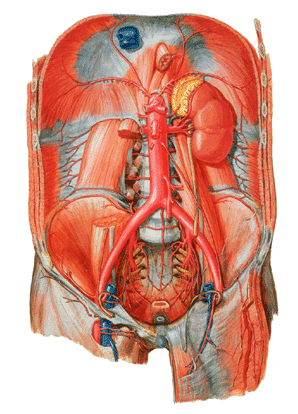 It arises at the bifurcation of the aorta
It descends over the anterior surface of the sacrum and the coccyx
Dr. Vohra
30
PELVIC VEINS
Dr. Vohra
31
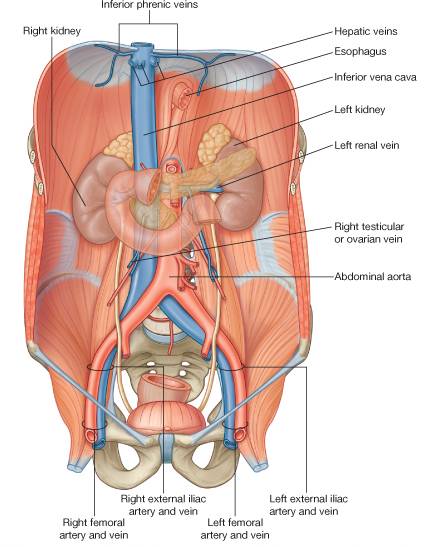 EXTERNAL ILIAC VEIN
a direct continuation of the femoral vein
begins at the inguinal ligament
runs on the medial side of the artery
joins the internal iliac vein to form the common iliac vein
The external iliac vein receives the inferior epigastric and the deep circumflex iliac vein
Dr. Vohra
32
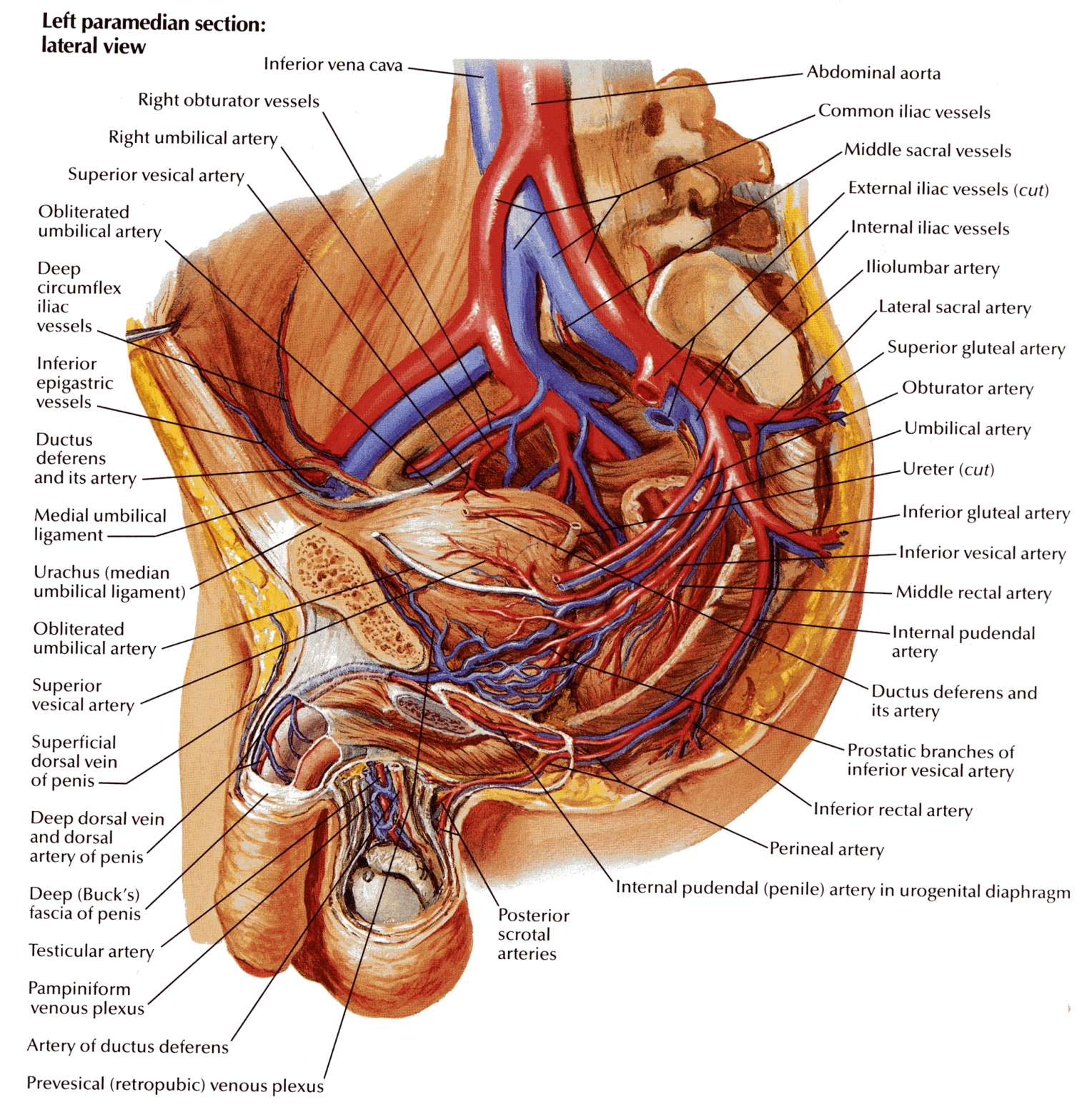 INTERNAL ILIAC VEINS
collect tributaries corresponding to the branches of the internal iliac artery
joins the external iliac vein in front of the sacroiliac joint to form the common iliac vein
Dr. Vohra
33
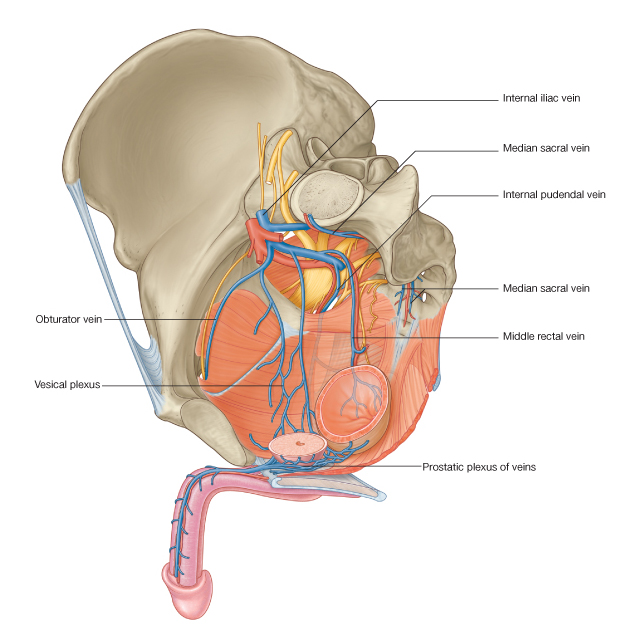 MEDIAN SACRAL VEINS
accompany the corresponding artery
join the left common iliac vein
Dr. Vohra
34
LYMPHATICS OF THE PELVIS
The lymph nodes and vessels are arranged in a chain along the main blood vessels. 
The nodes are named after the blood vessels with which they are associated. 
Thus, there are external iliac nodes, internal iliac nodes, and common iliac nodes.
Dr. Vohra
35
NERVES OF THE PELVIS
SACRAL PLEXUS
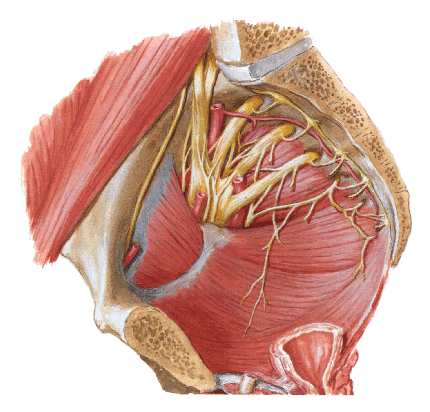 The sacral plexus lies on the posterior pelvic wall in front of the piriformis muscle.
Dr. Vohra
37
The sacral plexus is formed from the anterior rami of the fourth and fifth lumbar nerves and the anterior rami of the first, second, third, and fourth sacral nerves. 
The fourth lumbar nerve joins the fifth lumbar nerve to form the lumbosacral trunk. 
The lumbosacral trunk passes down into the pelvis and joins the sacral nerves as they emerge from the anterior sacral foramina.
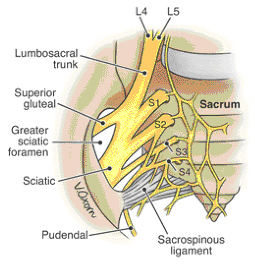 Dr. Vohra
38
RELATIONS OF THE SACRAL PLEXUS
Anteriorly
The internal iliac vessels and their branches, and the rectum
Dr. Vohra
39
RELATIONS OF THE SACRAL PLEXUS
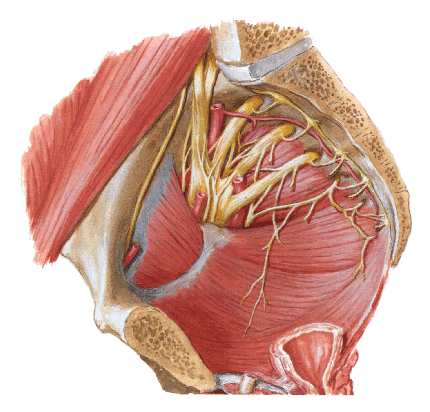 Posteriorly 
The piriformis muscle
Dr. Vohra
40
Branches to the lower limb that leave the pelvis through the greater sciatic foramen
The sciatic nerve (L4 and 5; S1, 2, and 3), the largest branch of the plexus and the largest nerve in the body

The superior gluteal nerve

The inferior gluteal nerve

The nerve to the quadratus femoris muscle

The nerve to the obturator internus muscle

The posterior cutaneous nerve of the thigH
Dr. Vohra
41
BRANCHES OF THE SACRAL PLEXUS TO THE PELVIC MUSCLES, PELVIC VISCERA AND THE PERINEUM
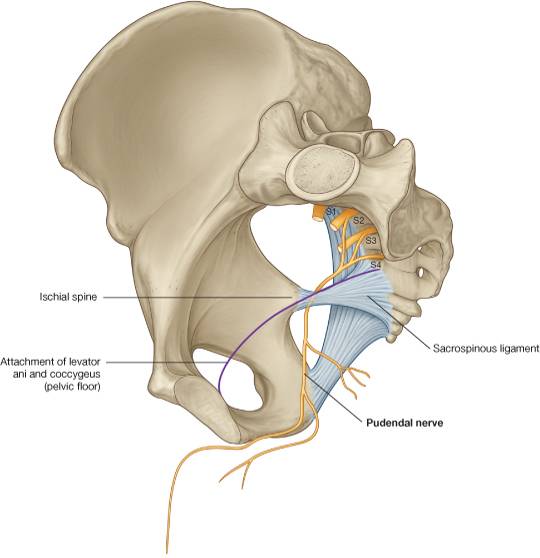 PUDENDAL NERVE
The pudendal nerve (S2, 3, and 4) leaves the pelvis through the greater sciatic foramen and enters the perineum through the lesser sciatic foramen
Dr. Vohra
43
NERVE TO THE PIRIFORMIS
Dr. Vohra
44
PELVIC SPLANCHNIC NERVES
The pelvic splanchnic nerves are the sacral part of the parasympathetic system and arise from the second, third, and fourth sacral nerves. 
They are distributed to the pelvic viscera.
Dr. Vohra
45
PERFORATING CUTANEOUS NERVE
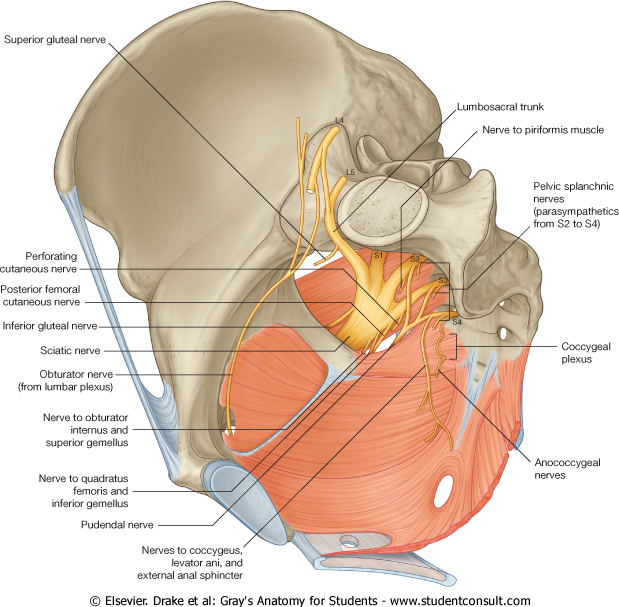 The perforating cutaneous nerve supplies the skin of the lower medial part of the buttock
Dr. Vohra
46
IN BRIEF
Dr. Vohra
47
Dr. Vohra
48
BRANCHES OF THE LUMBAR PLEXUS
LUMBOSACRAL TRUNK
Part of the anterior ramus of the fourth lumbar nerve emerges from the medial border of the psoas muscle and joins the anterior ramus of the fifth lumbar nerve to form the lumbosacral trunk. 
This trunk now enters the pelvis by passing down in front of the sacroiliac joint and joins the sacral plexus.
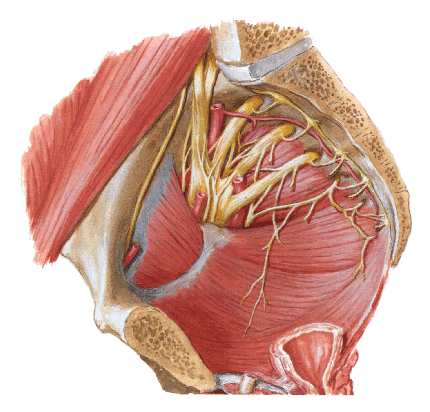 Dr. Vohra
50
Dr. Vohra
51
OBTURATOR NERVE
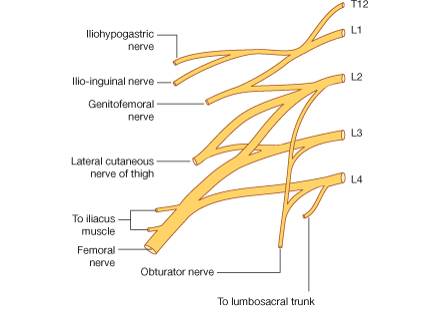 The obturator nerve is a branch of the lumbar plexus (L2, 3, and 4).
Dr. Vohra
52
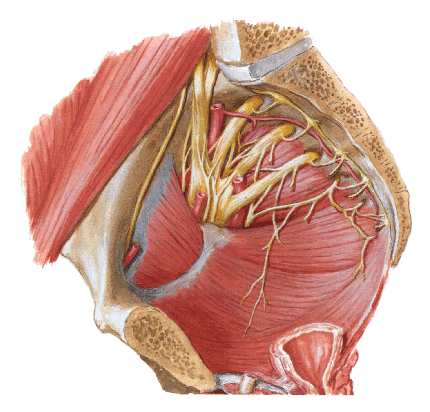 The obturator nerve emerges from the medial border of the psoas muscle in the abdomen, and accompanies the lumbosacral trunk down into the pelvis.
Dr. Vohra
53
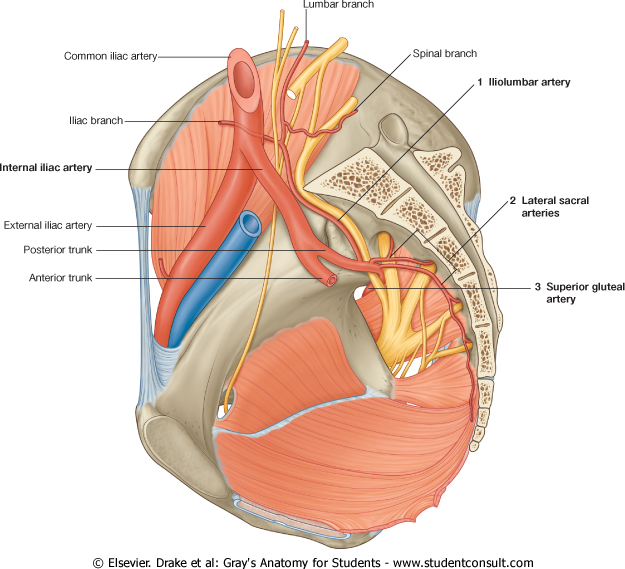 The obturator nerve crosses the front of the sacroiliac joint and runs forward on the lateral pelvic wall in the angle between the internal and external iliac vessels.
Dr. Vohra
54
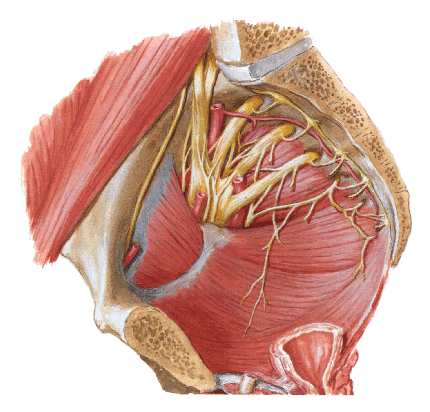 On reaching the obturator canal (that is, the upper part of the obturator foramen, which is devoid of the obturator membrane), the obturator nerve splits into anterior and posterior divisions that pass through the canal to enter the adductor region of the thigh.
Dr. Vohra
55
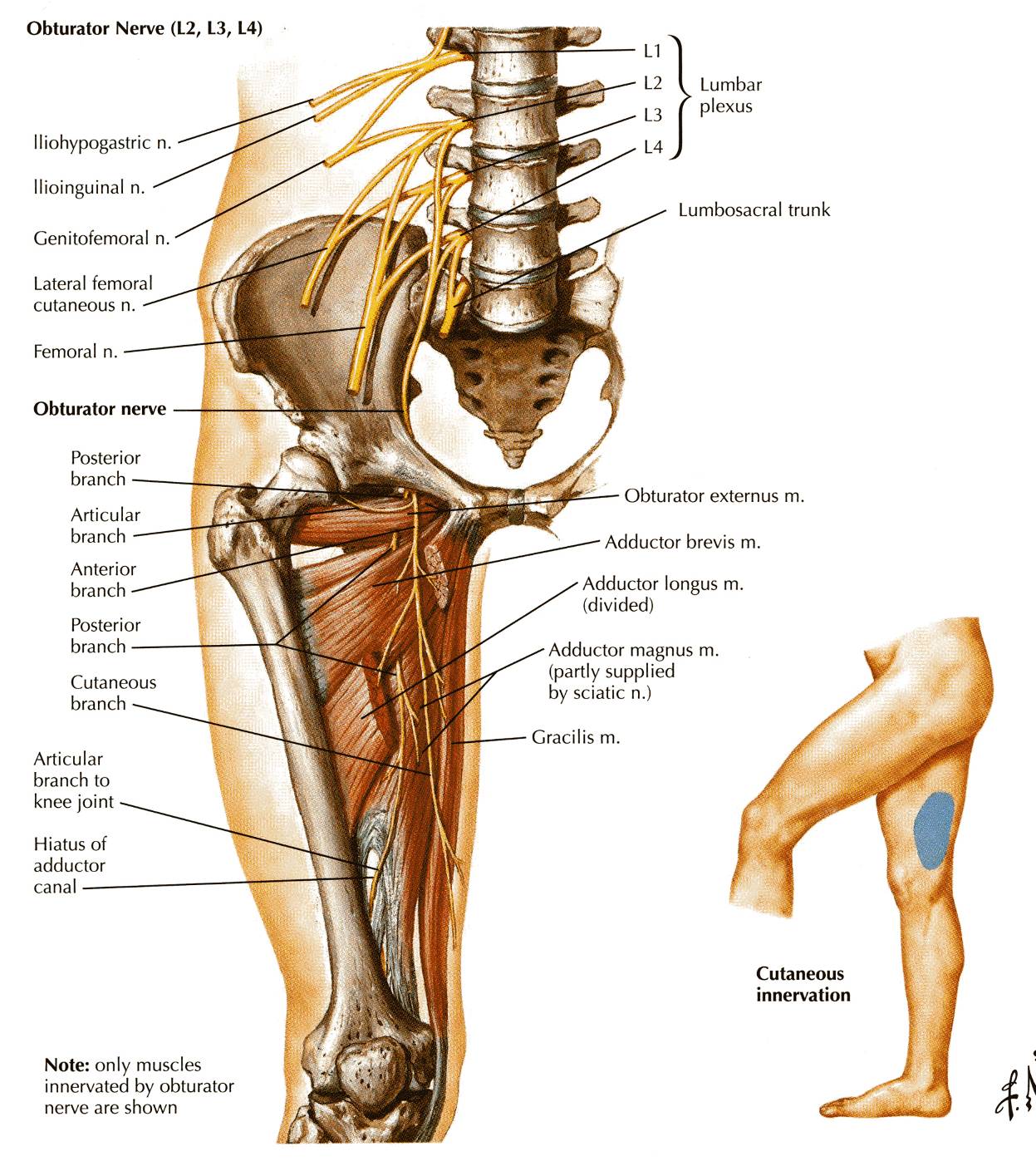 Dr. Vohra
56
PELVIC BRANCHES OF THE OBTURATOR NERVE
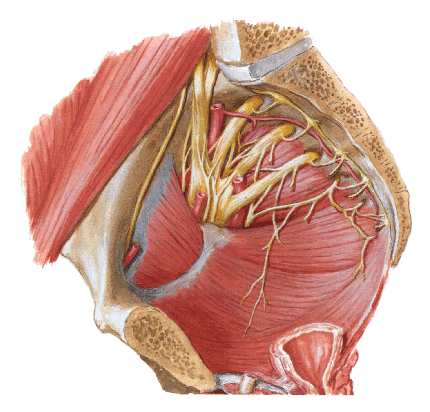 The obturator nerve gives off sensory branches to supply the parietal peritoneum on the lateral wall of the pelvis.
Dr. Vohra
57
AUTONOMIC NERVES
PELVIC PART OF THE SYMPATHETIC TRUNK
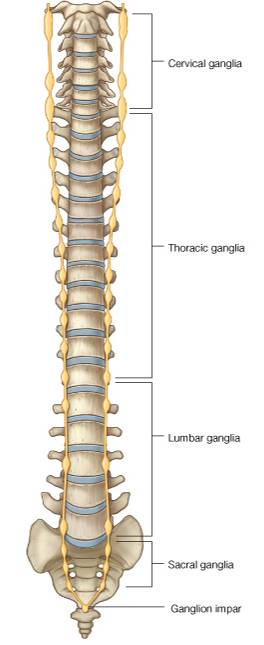 The pelvic part of the sympathetic trunk is continuous above, behind the common iliac vessels, with the abdominal part. 
It runs down behind the rectum on the front of the sacrum, medial to the anterior sacral foramina. 
The sympathetic trunk has four or five segmentally arranged ganglia. 
Below, the two trunks converge and finally unite in front of the coccyx.
Dr. Vohra
59
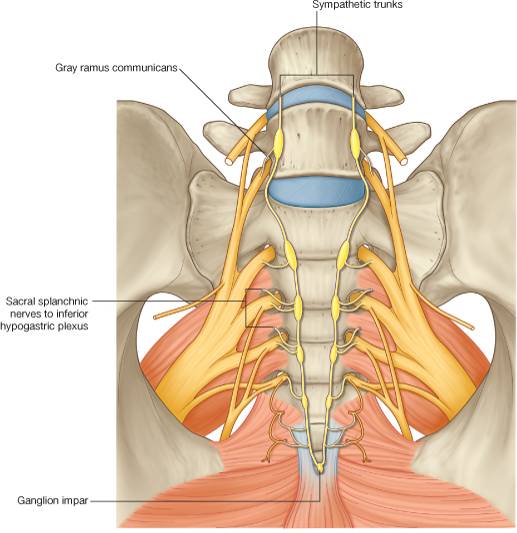 BRANCHES
Gray rami communicantes to the sacral and coccygeal nerves
Fibers that join the hypogastric plexuses
Dr. Vohra
60
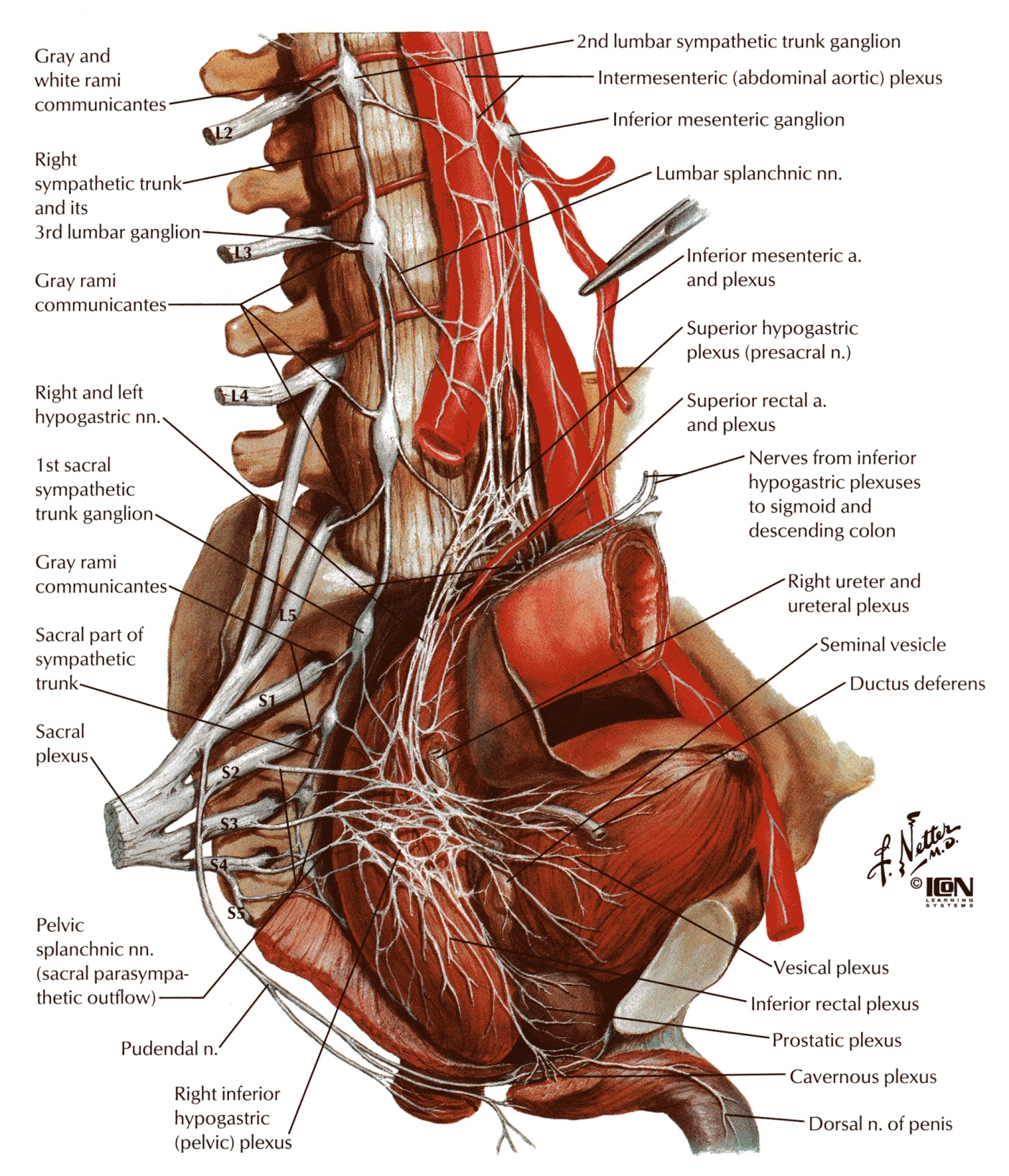 PELVIC SPLANCHNIC NERVES
The pelvic splanchnic nerves form the parasympathetic part of the autonomic nervous system in the pelvis. 
The preganglionic fibers arise from the second, third, and fourth sacral nerves and synapse in ganglia in the inferior hypogastric plexus or in the walls of the viscera.
Dr. Vohra
61
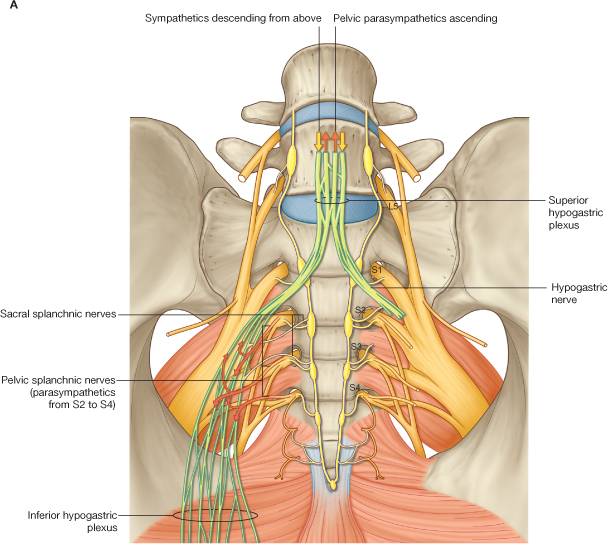 Some of the parasympathetic fibers that begin in the pelvis ascend through the hypogastric plexuses and thence via the aortic plexus to the inferior mesenteric plexus.
Dr. Vohra
62
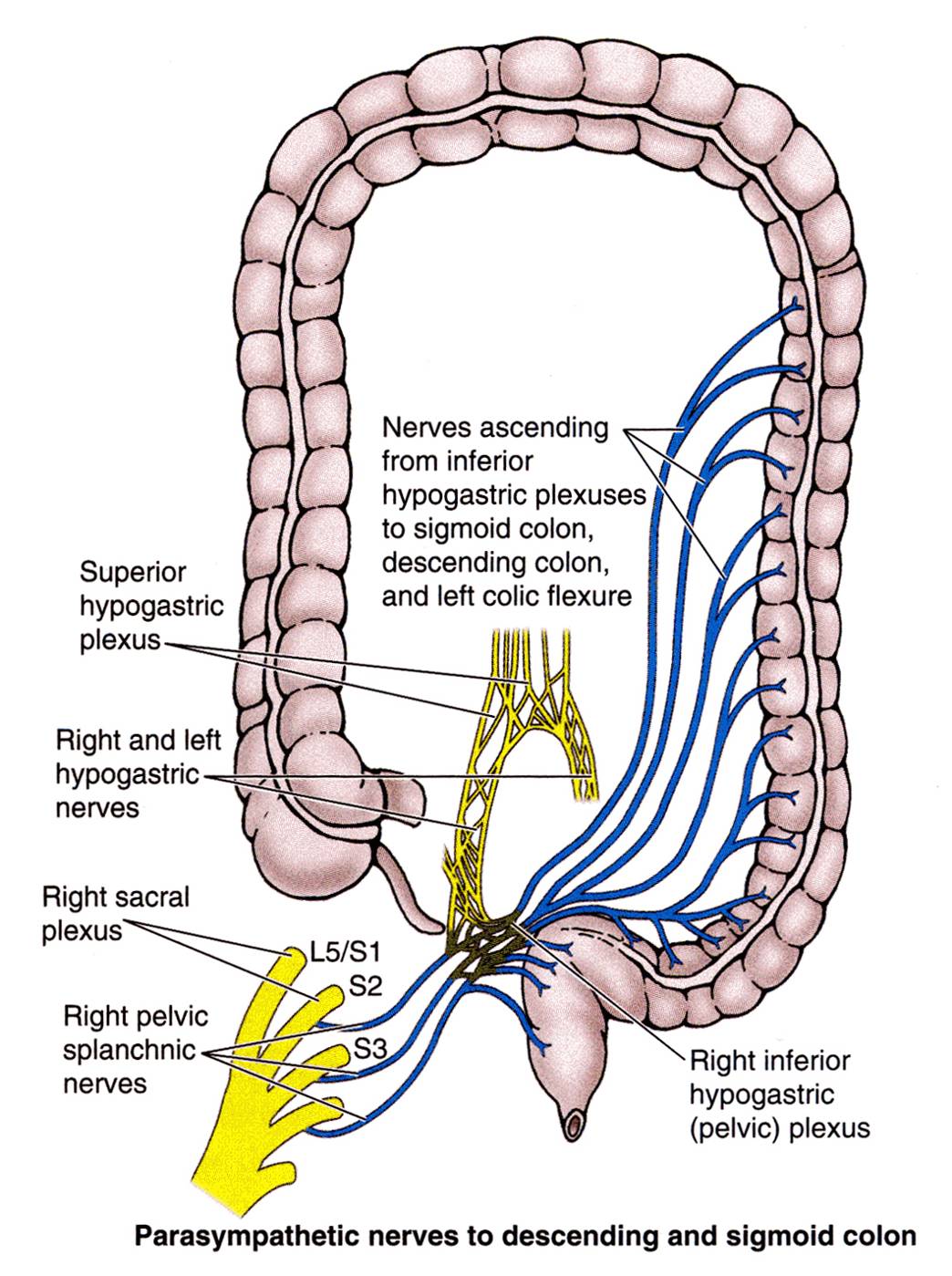 These parasympathetic fibers are then distributed along branches of the inferior mesenteric artery to supply the large bowel from the left colic flexure to the upper half of the anal canal.
Dr. Vohra
63
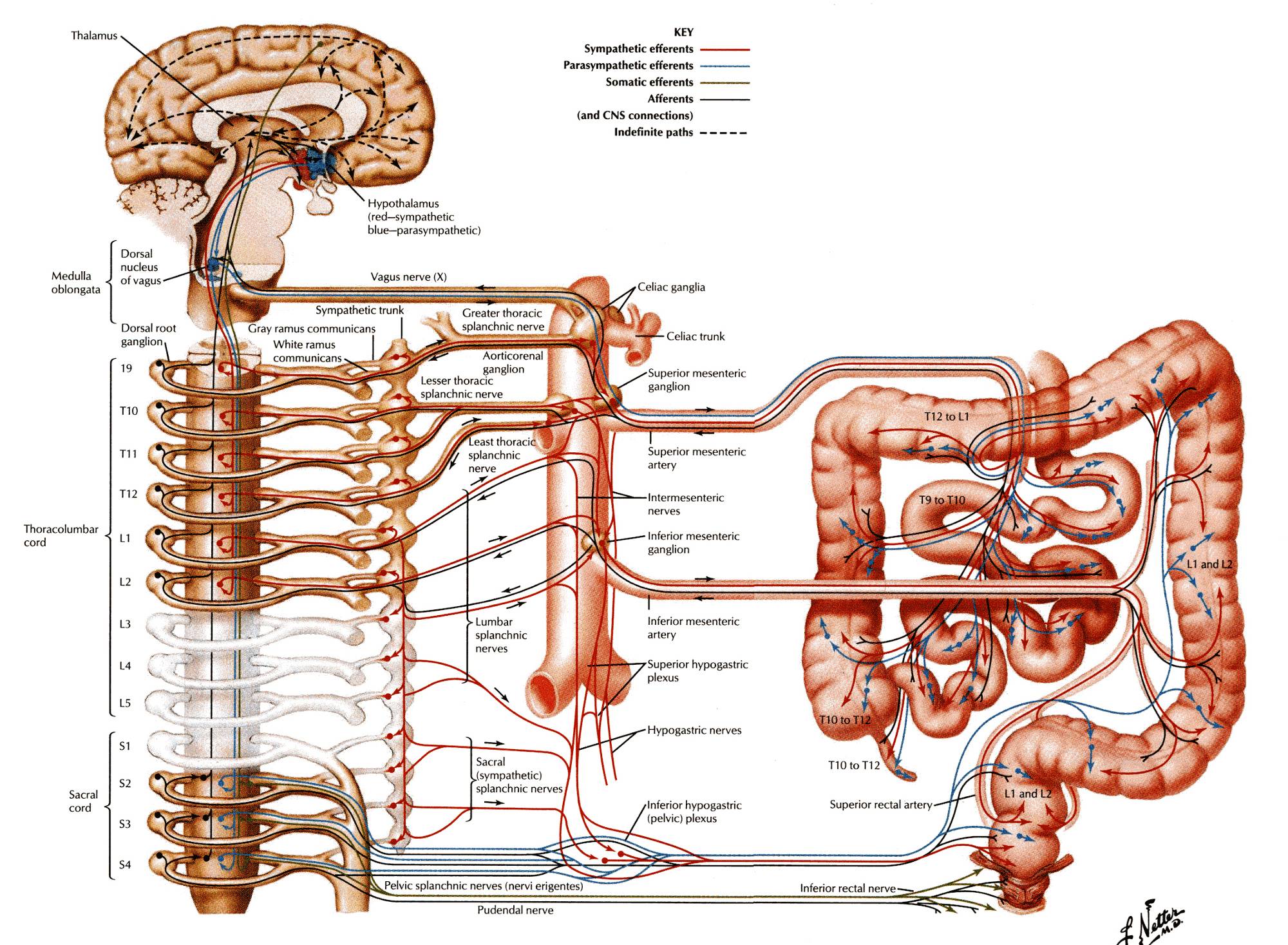 x
x
x
x
x
x
x
x
x
x
Dr. Vohra
64
SUPERIOR HYPOGASTRIC PLEXUS
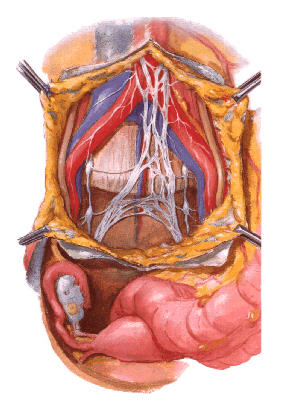 The superior hypogastric plexus is situated in front of the promontory of the sacrum.
Dr. Vohra
65
The superior hypogastric plexus is formed as a continuation of the aortic plexus and from branches of the third and fourth lumbar sympathetic ganglia. 
It contains sympathetic and sacral parasympathetic nerve fibers and visceral afferent nerve fibers.
Dr. Vohra
66
The superior hypogastric plexus divides inferiorly to form the right and left hypogastric nerves.
Dr. Vohra
67
INFERIOR HYPOGASTRIC PLEXUSES
The inferior hypogastric plexuses lie on each side of the rectum, the base of the bladder, and the vagina. 
Each plexus is formed from a hypogastric nerve (from the superior hypogastric plexus) and from the pelvic splanchnic nerve.
Dr. Vohra
68
Each inferior hypogastric plexus contains postganglionic sympathetic fibers, preganglionic and postganglionic parasympathetic fibers, and visceral afferent fibers. 
Branches pass to the pelvic viscera via small subsidiary plexuses.
Dr. Vohra
69
Thank you
Dr. Vohra
70